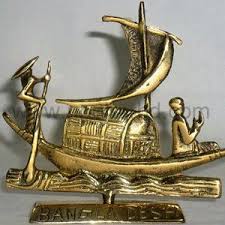 স্বাগতম
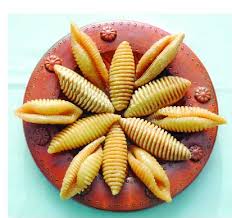 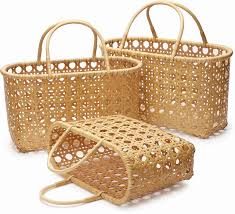 উপস্থাপনায়
জুবায়েদা পারভীন
 সিনিয়র শিক্ষিকা (কম্পিউটার)
দিগনগর ফাজিল মাদ্রাসা
মুকসুদপুর, গোপালগঞ্জ.
তারিখঃ 0৪/0৪/২০২১
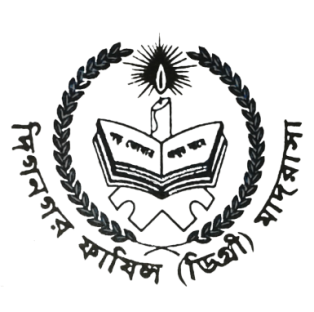 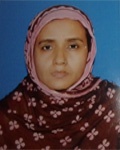 বগুড়া সদর, বগুড়া।
পাঠ পরিচিতি
শ্রেণি: অষ্টম
বিষয়: বাংলা প্রথম পত্র
সময়: ৪০ মিনিট
এগুলো কোন ধরনের শিল্প?
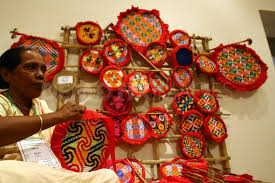 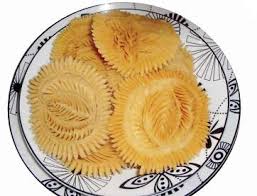 ফুল পিঠা
হাত পাখা
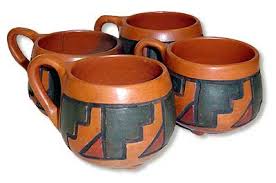 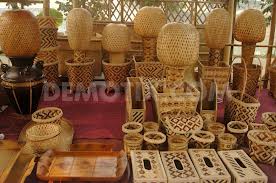 মাটির তৈরি কাপ
বেতের তৈরি জিনিস
আমাদের লোকশিল্প
কামরুল হাসান
(দ্বিতীয় অংশ)
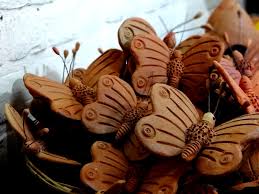 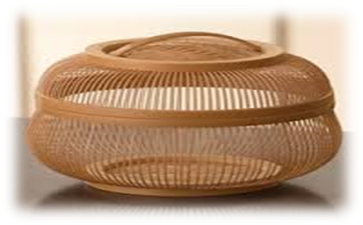 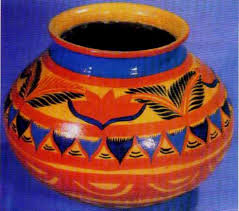 শিখন  ফল
এই পাঠ শেষে শিক্ষার্থীরা-

১।  নির্বাচিত অংশটুকু শুদ্ধ উচ্চারণে পড়তে পারবে।

2। নতুন শব্দগুলোর অর্থসহ বাক্য ও অনুচ্ছেদ গঠন করতে পারবে।  
 
 3। বাংলাদেশের লোকশিল্পের ( কাঁসা পিতল, বেত , বাঁশ,কাঠ,পোড়ামাটি, মাদুর,শিকা,হাতপাখা, ফুল পিঠা, কাপড়ের পুতুল ) বর্ণনা দিতে পারবে। 

৪। আমাদের লোকশিল্প সংরক্ষণ ও সম্প্রসারণ এর গুরুত্ব বিশ্লেষণ করতে পারবে।
c
সরব পাঠ
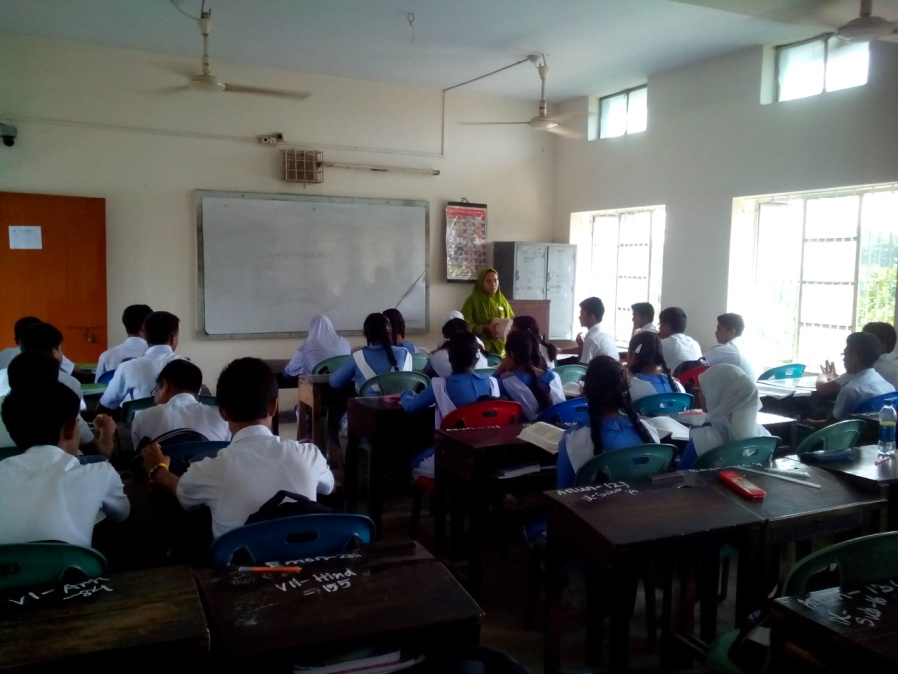 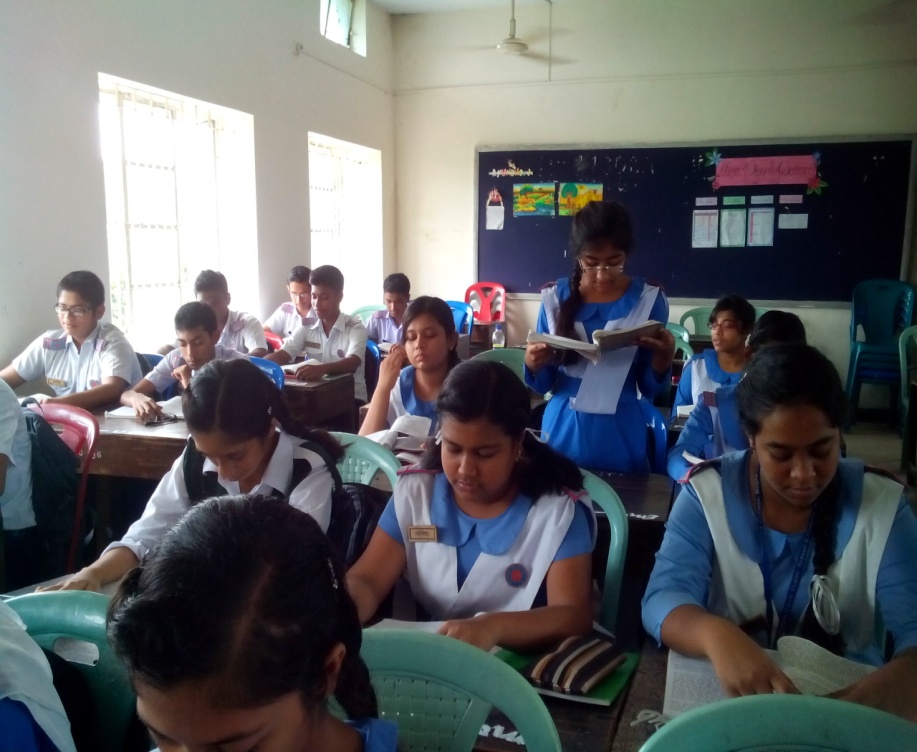 আদর্শ পাঠ
এসো  শব্দার্থসমূহ শিখে নিই
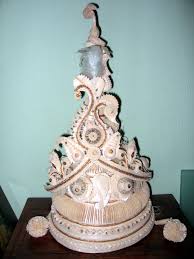 ঐতিহ্য
হিন্দু সম্প্রদায়ের বরের মাথায় মুকুট
বিষয়বস্তু উপস্থাপন
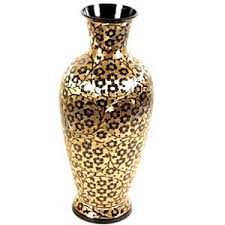 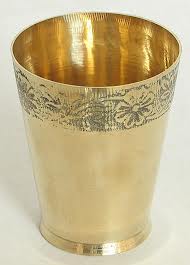 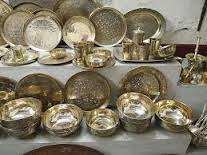 শত শত গ্রাম্য কারিগরের তৈরি বিচিত্র সব কাঁসা বা পিতলের তৈজসপত্র
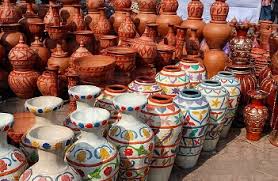 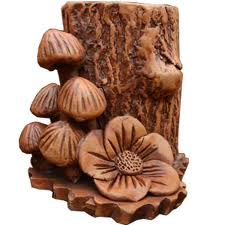 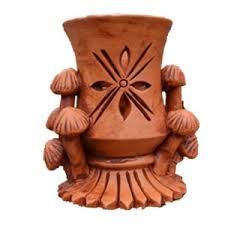 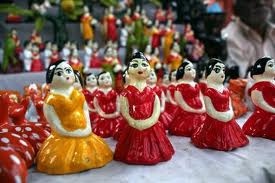 লোকশিল্পের  অতুলনীয় নিদর্শন মৃৎশিল্প
জোড়ায় কাজ
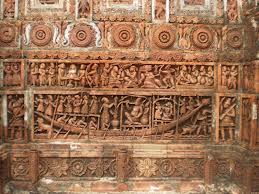 ঐতিহ্য
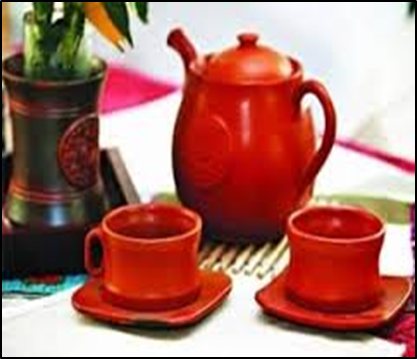 লোকশিল্প
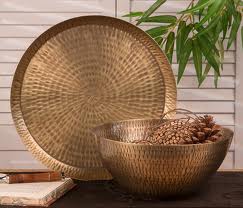 সম্প্রসারণ
উপরের  ছবি ভালোভাবে দেখে  শব্দসমূহ দিয়ে তিনটি  বাক্যের একটি অনুচ্ছেদ লেখ।
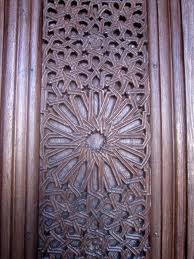 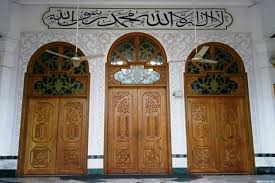 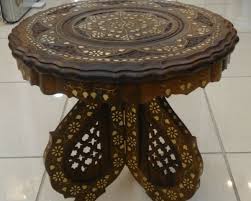 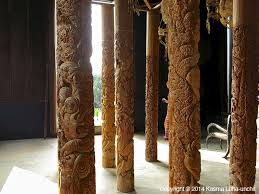 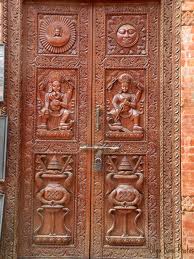 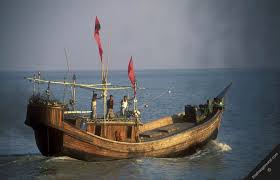 এ ধরনের কাঠের কারুকাজকে হাসিয়া বলা হয়।
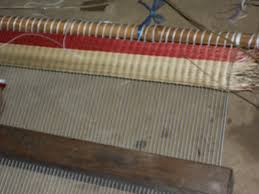 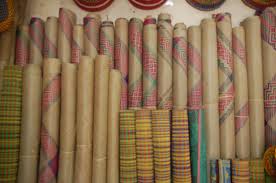 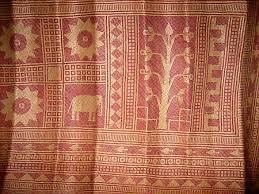 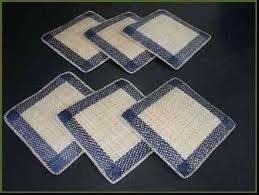 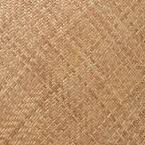 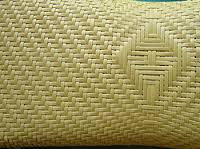 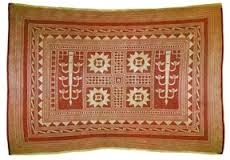 খুলনার মাদুর এবং  সিলেটের শীতলপাটি শুধু শিল্প নয় গ্রীষ্মকালে ব্যবহারে আরামদায়ক।
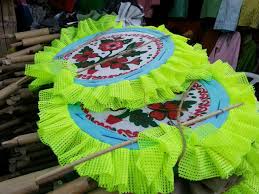 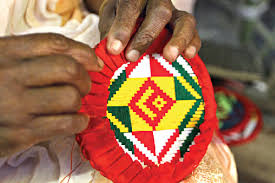 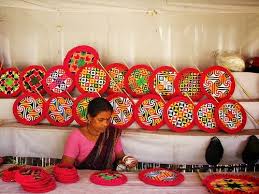 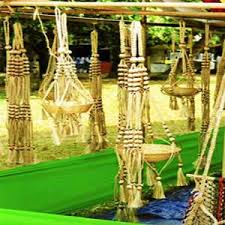 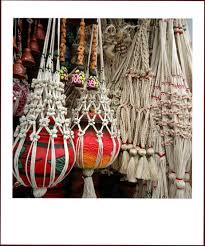 গ্রাম বাংলার ঘরে ঘরে তৈরি শিকা ও হাত পাখা
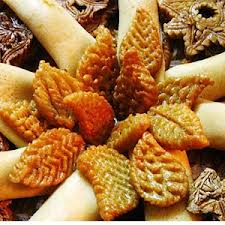 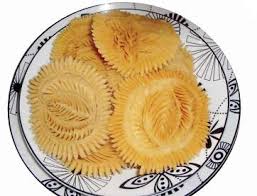 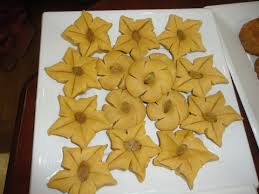 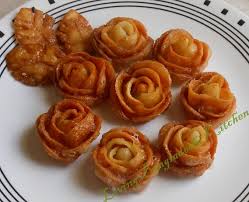 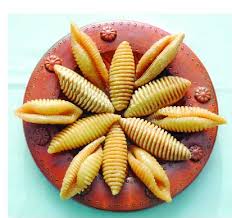 ফুল পিঠা  শুধু প্রয়োজনই মেটায় না  এটা শিল্পও বটে
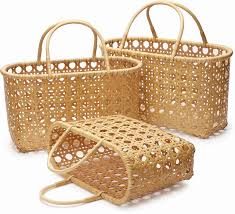 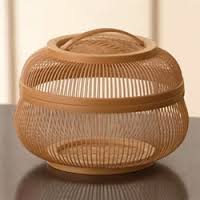 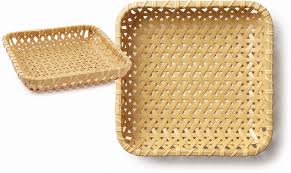 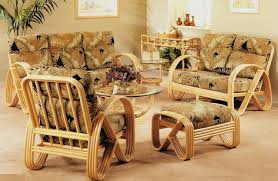 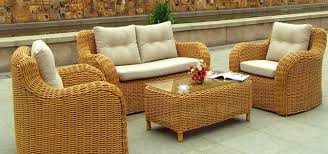 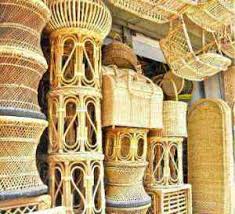 বাঁশ ও বেত শিল্পের আধুনিক রুচির ব্যবহার সামগ্রী।
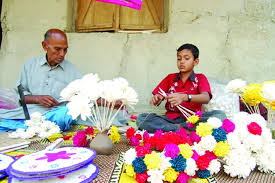 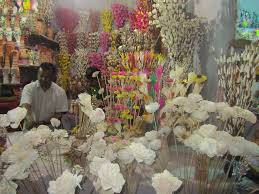 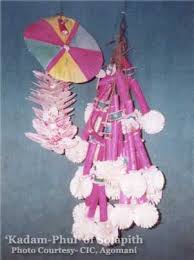 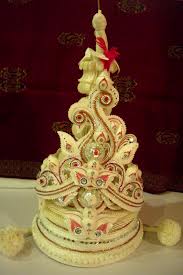 সোলাশিল্পের উৎকৃষ্ট সৃজনশীলতার নমুনা  টোপর, পুতুল ও ফুল
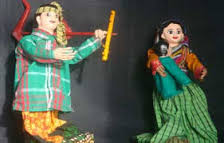 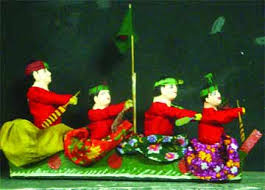 কাপড়ের পুতুল  কখনও প্রতীকধর্মী, কখনও বাস্তবধর্মী দেশের ঐতিহ্যের প্রতিনিধিত্ব করে বিদেশি পয়সা উপার্জনে সহায়তা করে
কুটির শিল্প গড়ে তোলা
বিদেশি অতিথিদের আকৃষ্ট করা ও উপহার দেওয়া
লোকশিল্প প্রস্তুতে মনোযোগ দেওয়া
লোকশিল্প সংরক্ষণের উপায়
সরকারি ও বেসরকারি উদ্যোগ গ্রহণ করা
সচেনতা সৃষ্টি করা
লোকশিল্পের  ব্যবহারে উৎসাহিত করা
দলগত কাজ
মূল্যায়ন
সঠিক উত্তরের জন্য এখানে ক্লিক করুন
বহুনির্বাচনী প্রশ্ন
১। সোলাশিল্পের উৎকৃষ্ট উদাহরণ কোনটি?
(ক) পুরাকীর্তি
খ)পুতুল
(গ)  পাখা
(ঘ) টোপর
২। ‘প্রতীকধর্মী’ শব্দের অর্থ  কী?
(ক) উদ্দীপনা
(ঘ) মজবুত
(খ) নিপুণতা
(গ)নির্দেশনজ্ঞাপক
সঠিক উত্তরের জন্য এখানে ক্লিক করুন
বহুনির্বাচনী প্রশ্ন
বহুনির্বাচনী প্রশ্ন
৩। গ্রামের ঘরে ঘরে তৈরি কোন জিনিস অবহেলার নয়-
i.  হাতপাখা
ii. ফুলপিঠা, শিকা
iii. শীতল পাটি
নিচের কোনটি সঠিক?
৩। গ্রামের ঘরে ঘরে তৈরি কোন জিনিস অবহেলার নয়-
i.  হাতপাখা
ii. ফুলপিঠা, শিকা
iii. শীতল পাটি
নিচের কোনটি সঠিক?
(খ) ii ও iii.
(খ) ii ও iii.
() iও ii
(গ) i ও iii
(গ) i ও iii
(ঘ) i, ii ও iii.
(ঘ) i, ii ও iii.
(ঘ) i, ii ও iii.
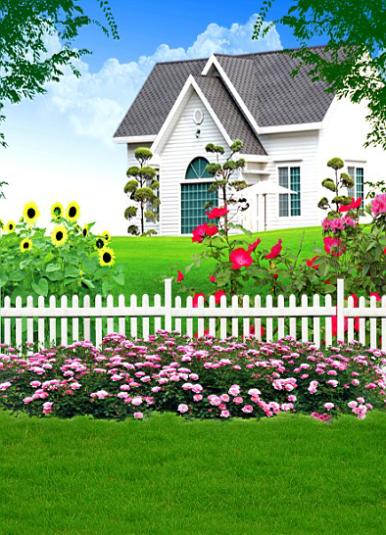 বাড়ির কাজ
লোকশিল্পের অংশ হিসেবে মৃৎশিল্প, বেত শিল্প, ফুল পিঠা সম্পর্কে তিনটি করে বাক্য লিখে    আনবে।
সবাইকে ধন্যবাদ
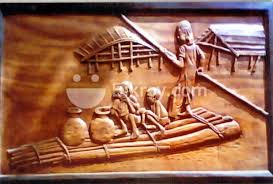 26